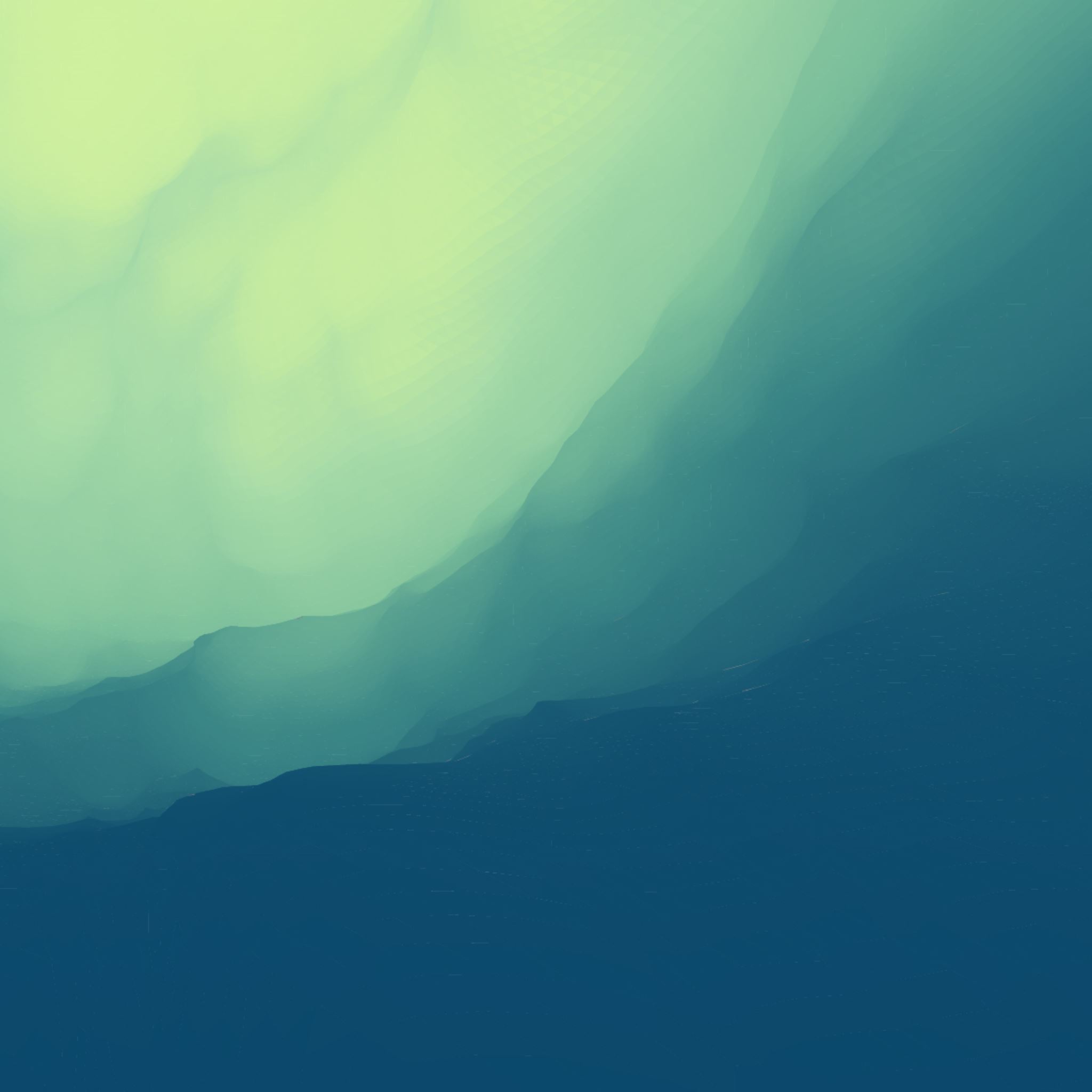 BEOGRAD koji volim
Vuk Lazić
KAKO JE BEOGRAD  DOBIO IME?
KAKO JE BEOGRAD  DOBIO IME?
KAKO JE BEOGRAD  DOBIO IME?
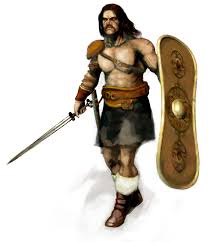 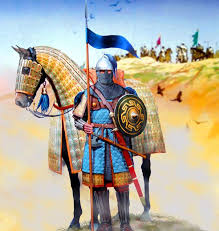 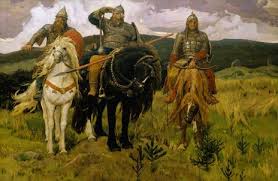 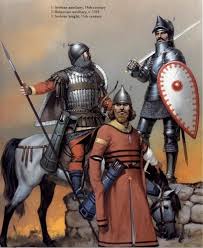 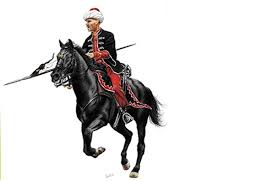 Istorija beograda osvajači kroz istorijuKelti, rimljani, vizantija,sloveni, turci,
ISTORIJA BEOGRADAviše puta je rušen i obnavljan kroz burnu istoriju
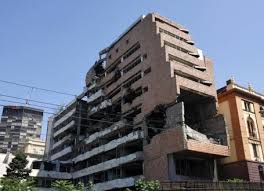 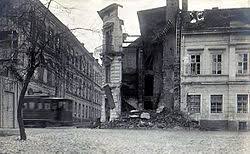 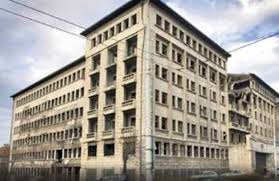 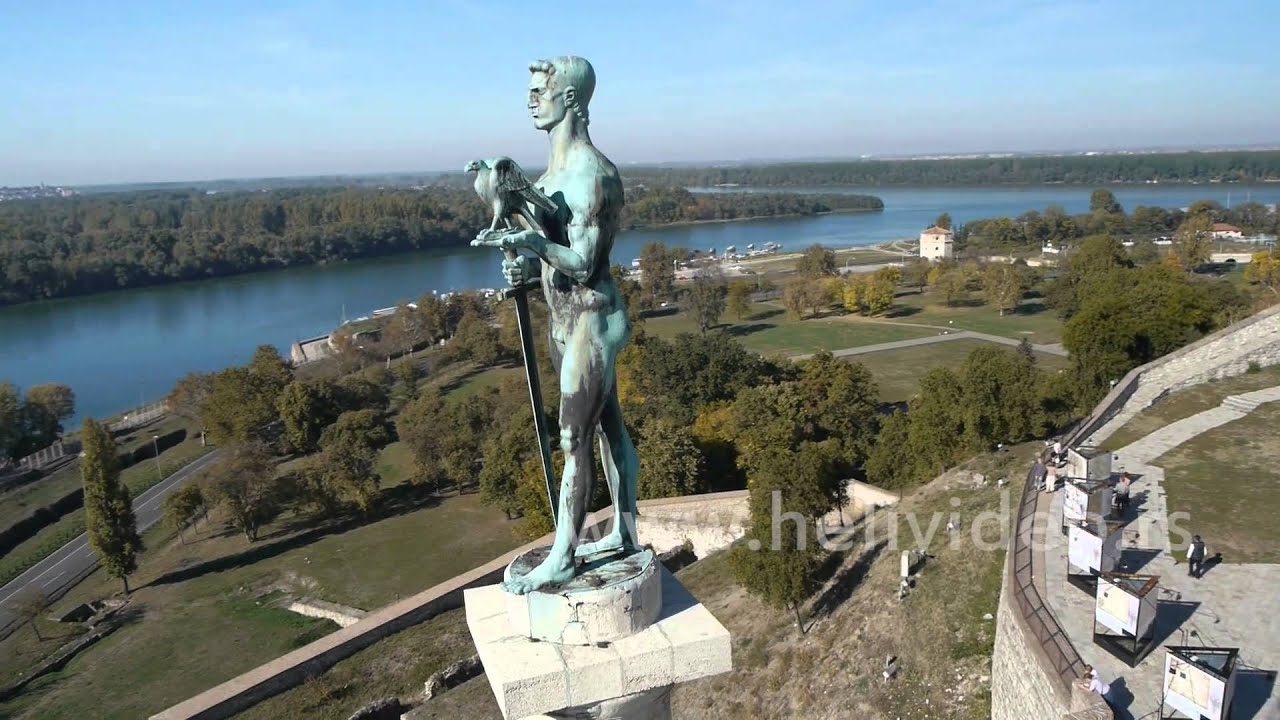 znamenitosti BEOGRADApobednik na kalemegdanskoj tvrdjavizoloski vrt krokodil muja je naj stariji aligator na svetu
znamenitosti BEOGRADA narodni muzejskadarska ulicasaborna crkvahram svetog save
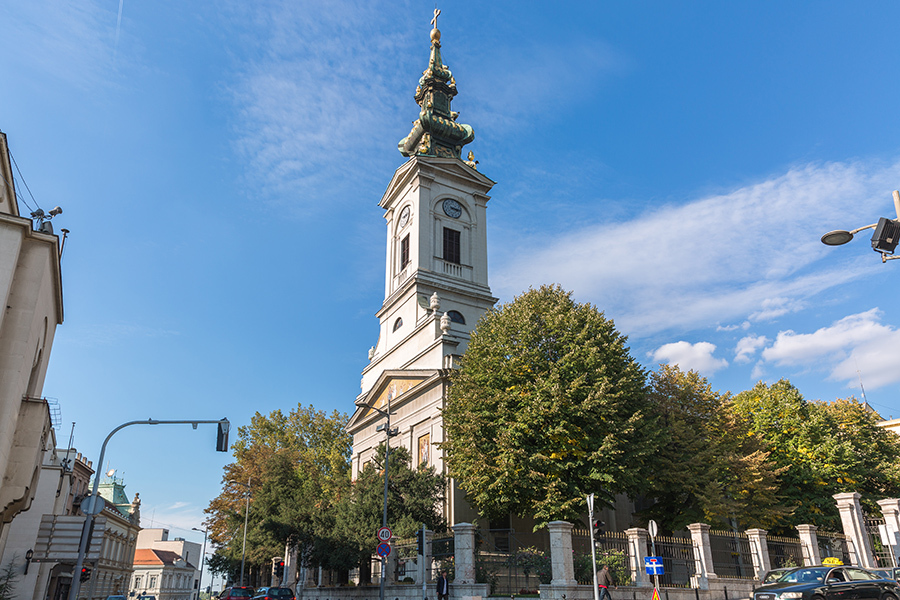 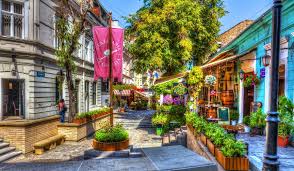 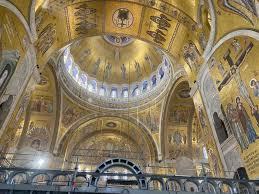 znamenitosti BEOGRADAavalski toranj
HVALA NA PAZNJI!!